Chào mừng các em đến với tiết họcMôn: Tiếng Việt
Khởi động
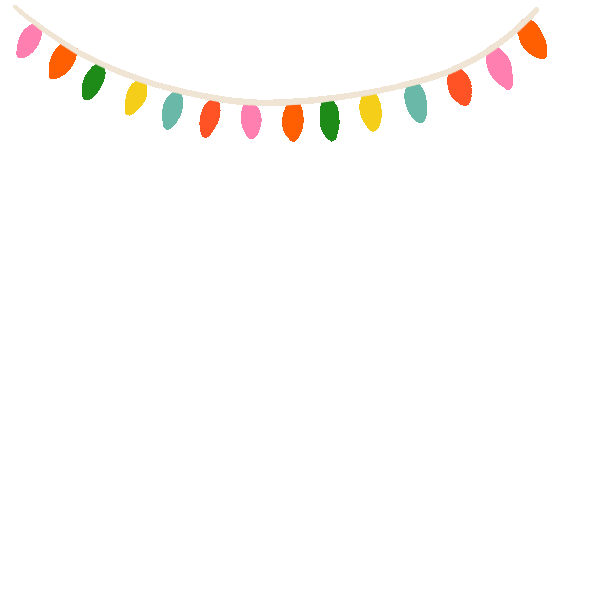 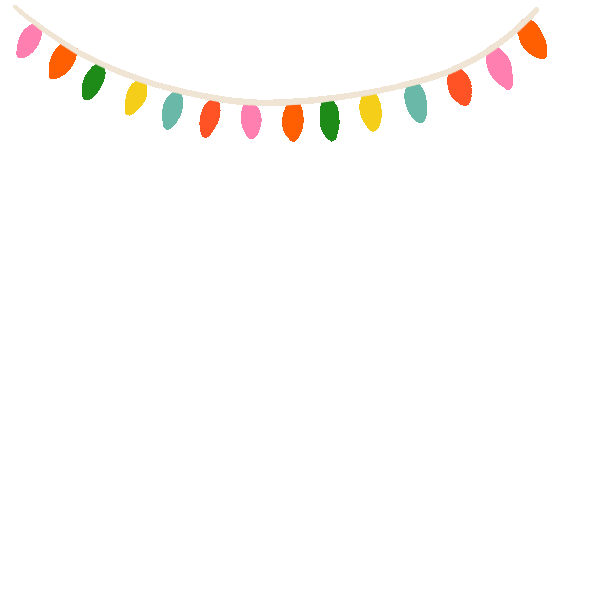 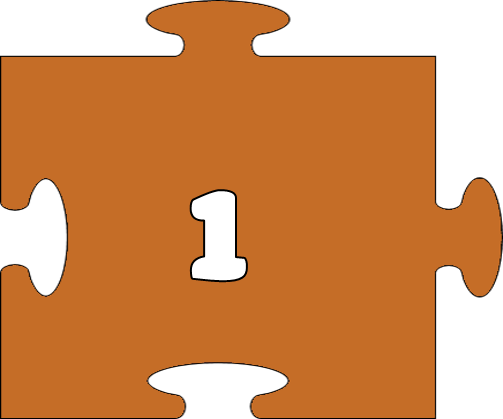 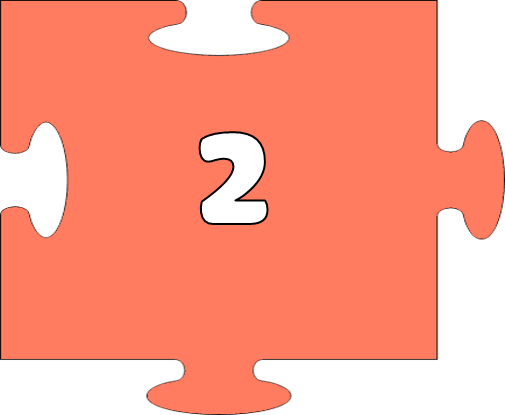 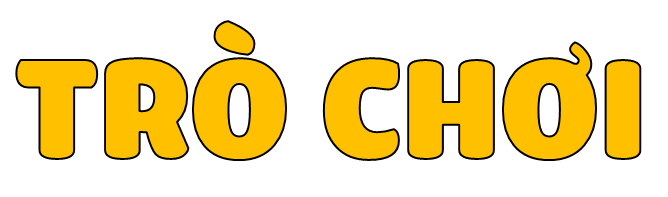 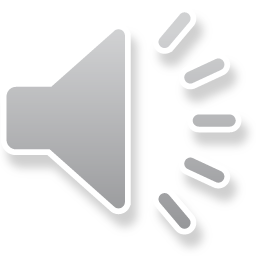 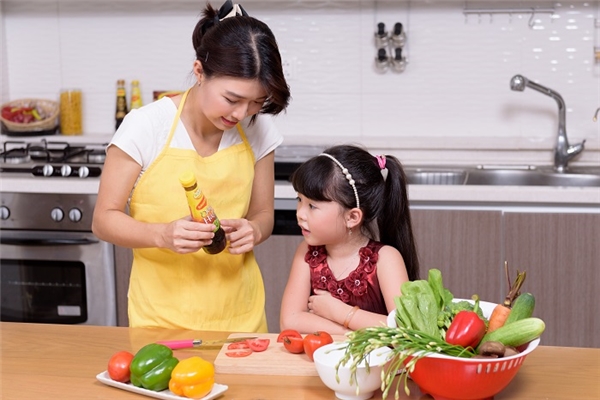 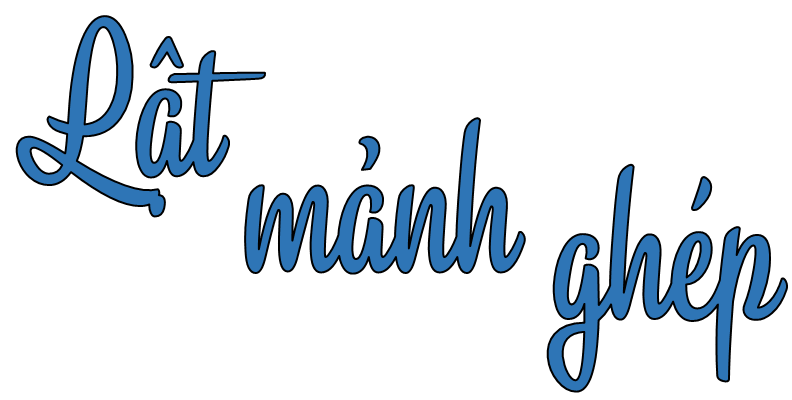 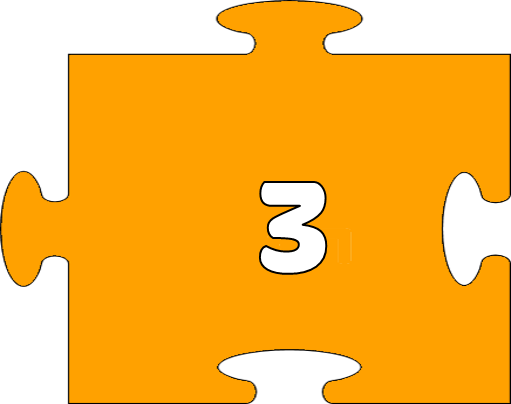 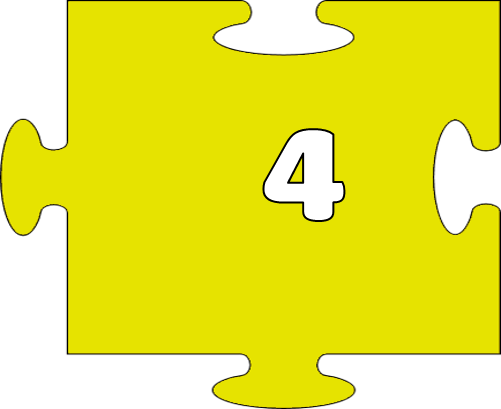 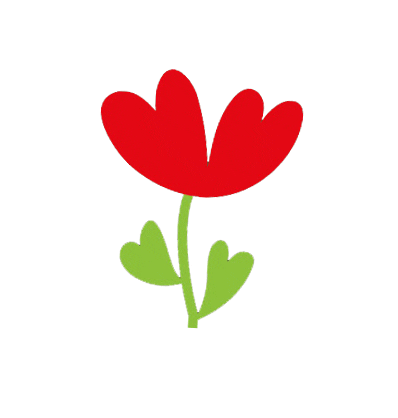 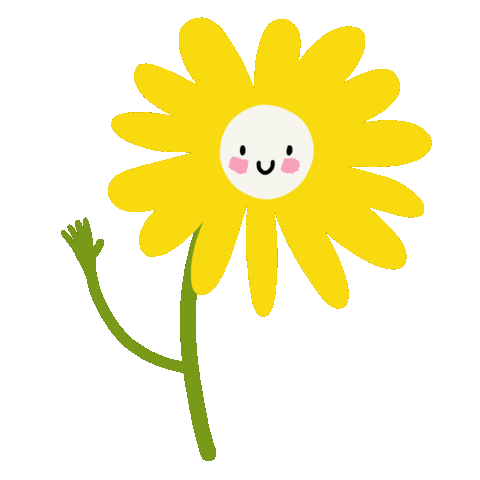 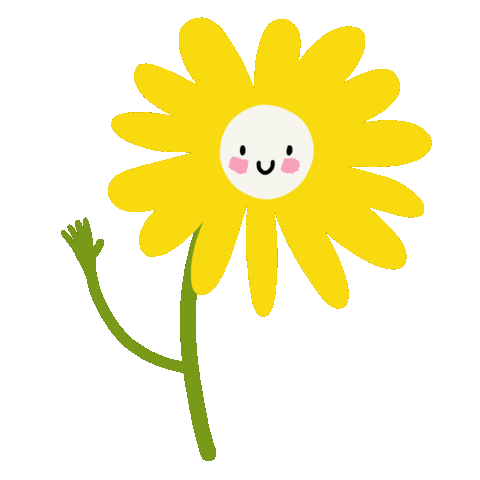 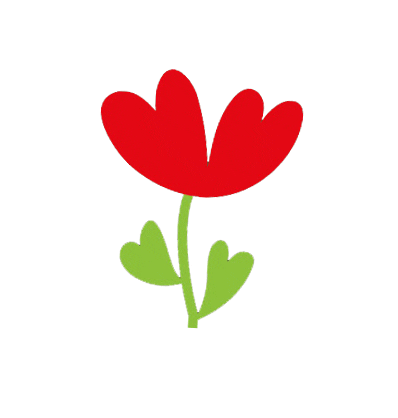 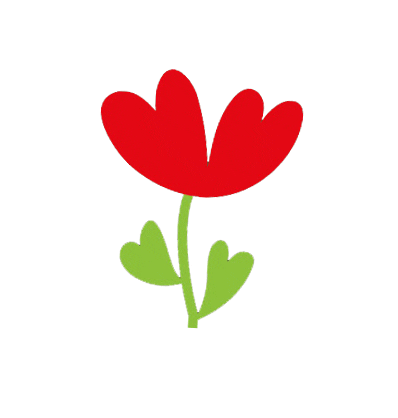 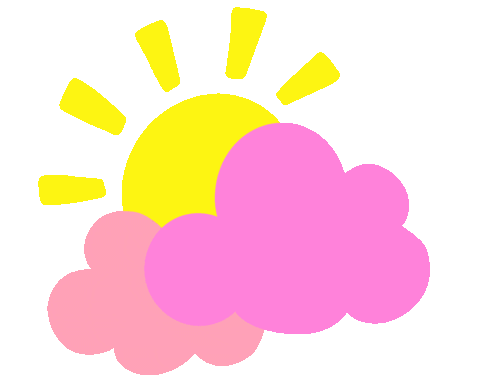 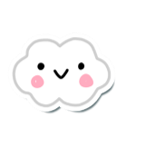 Tôi ăn trước, tôi lại ăn thừa
Ngày ngày giúp chúa hầu vui nhọc nhằn.
Là cái gì?
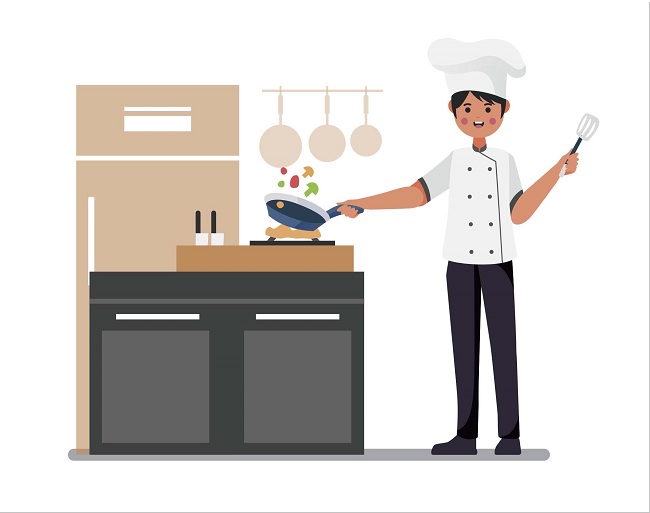 Đáp án: Đầu bếp
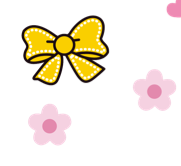 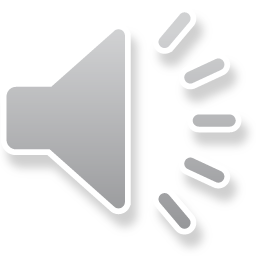 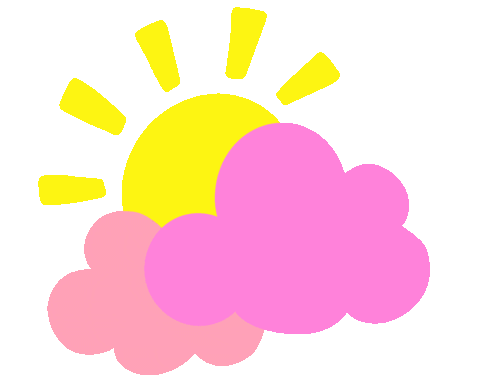 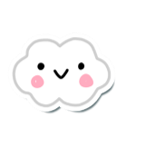 Cái gì mắt mũi biến đâu
Có mũ đội đầu, lại có hai tai
Mình tôi, chịu lửa rất tài
Đến khi nấu nướng, ai ai cũng dùng.
Là cái gì ?
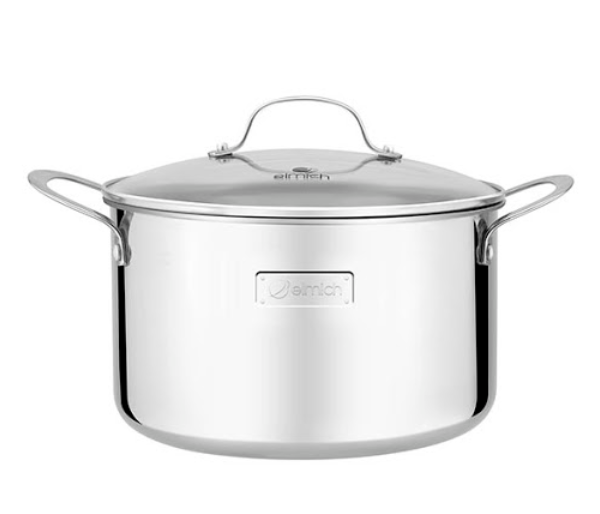 Đáp án: Cái nồi
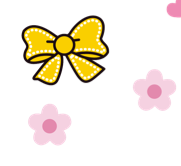 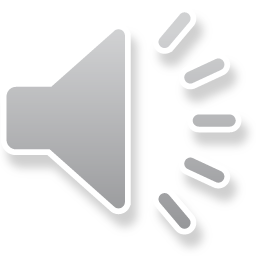 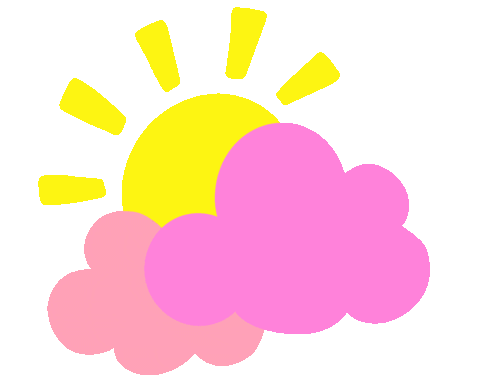 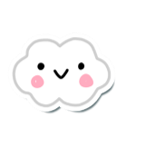 Tròn tròn như lá tía tô
Rớt xuống ao hồ đầu ướt đuôi khô
Là cái gì?
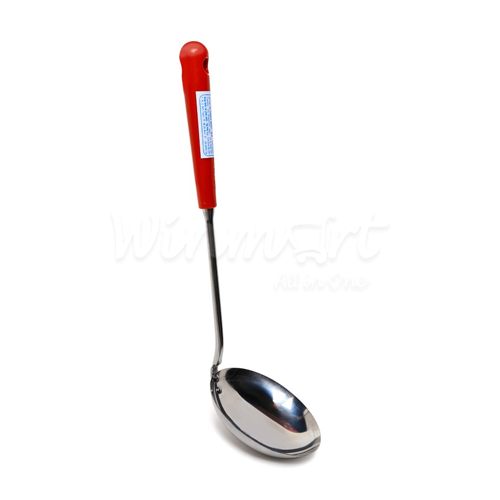 Đáp án: Cái muôi
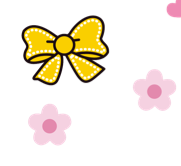 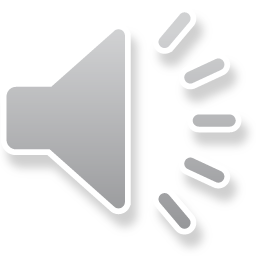 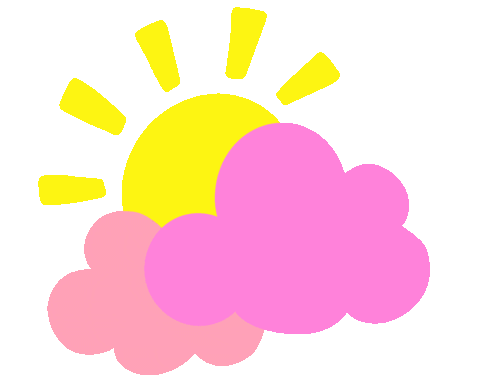 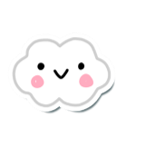 Chúng tớ là một cặp
Chuyên để gắp thức ăn
Là gì?
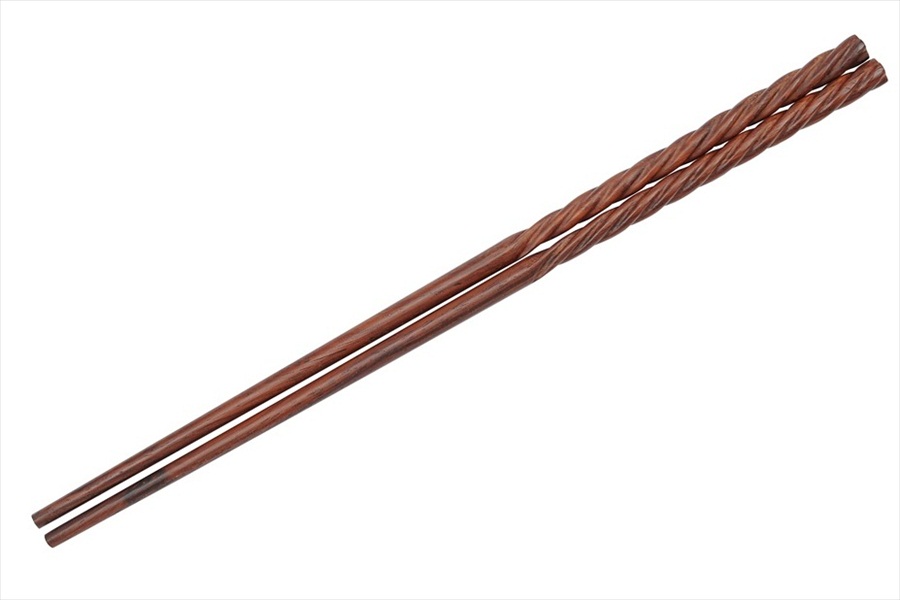 Đáp án: Đôi đũa
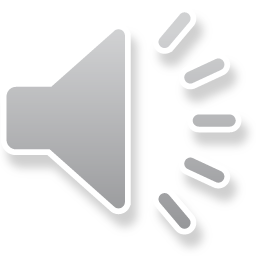 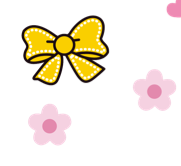 Tiếng ViệtBài 8: Đọc mở rộng
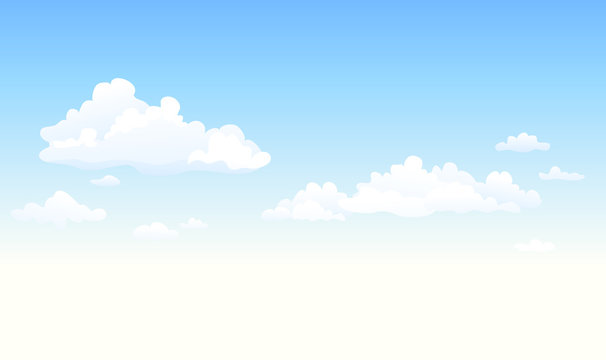 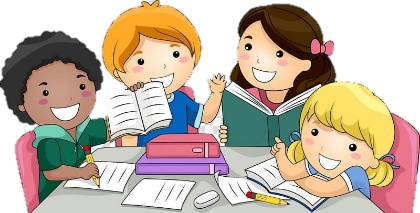 Đọc sách dạy nấu ăn hoặc những bài đọc về công việc làm bếp
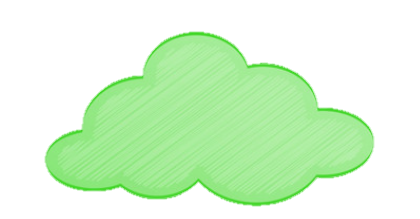 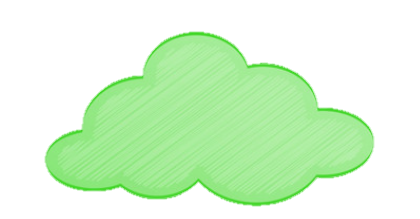 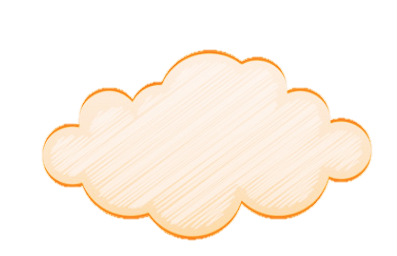 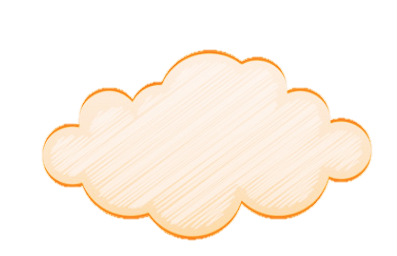 Món ăn hoặc hoạt động làm bếp được nói đến
Thông tin quan trọng hoặc thú vị đối với em
Phiếu đọc sách
Tác giả
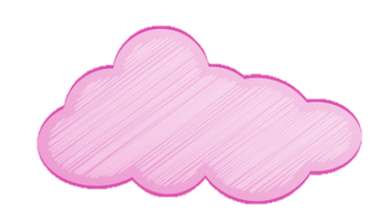 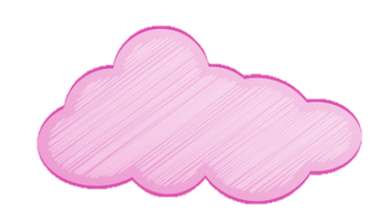 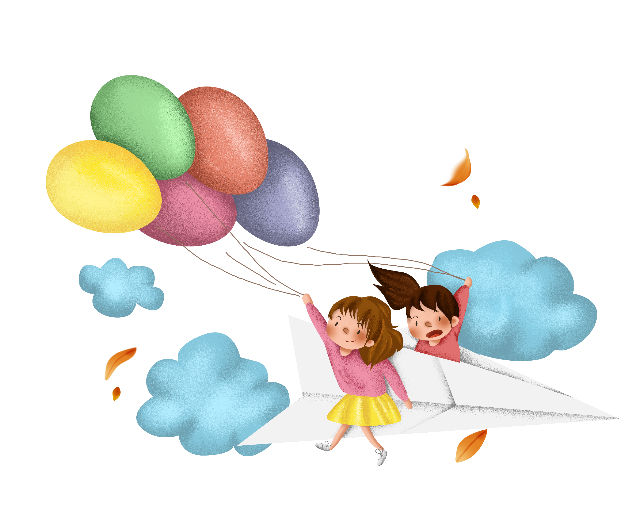 Ngày đọc
Tên bài
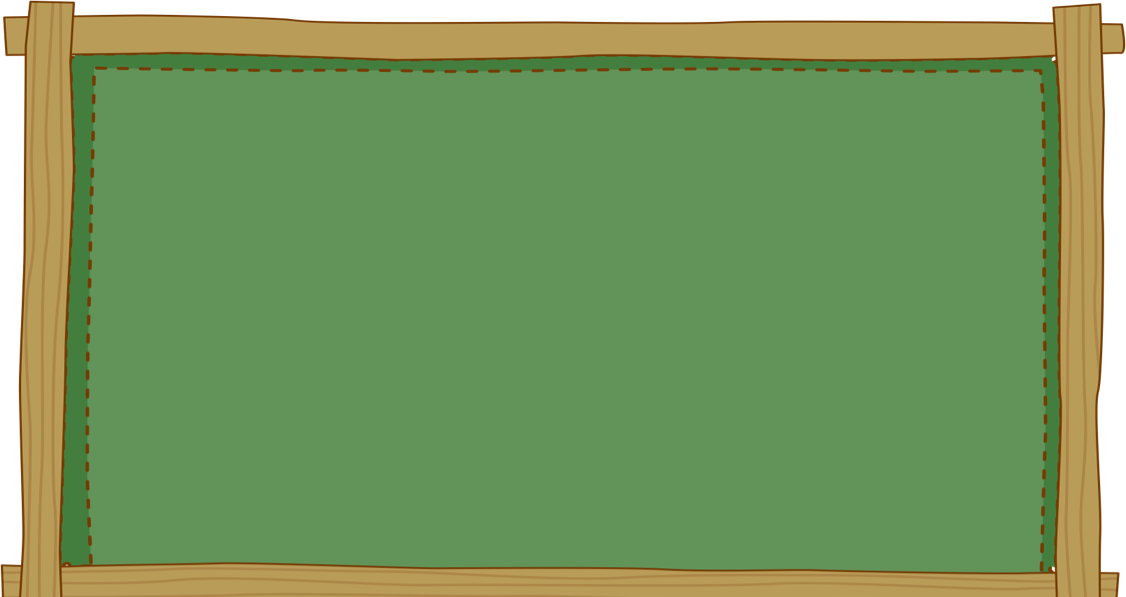 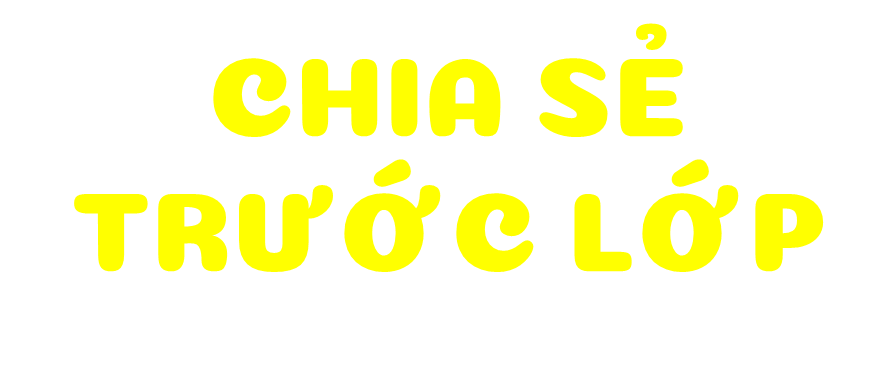 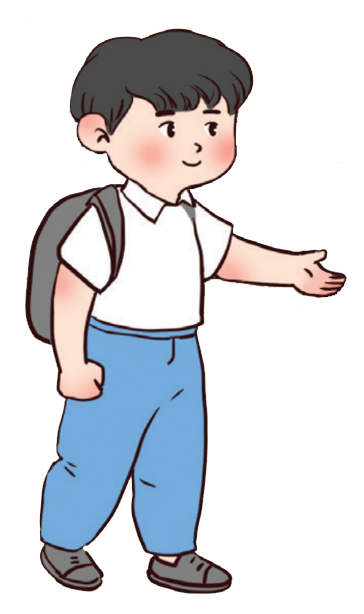 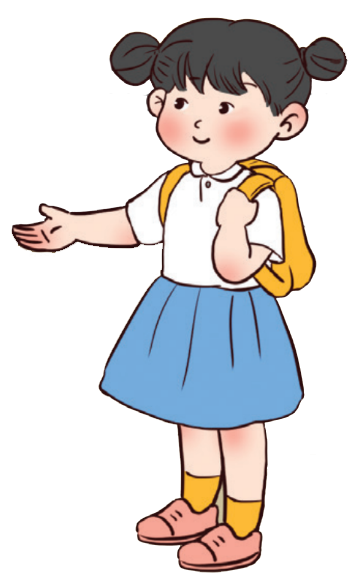 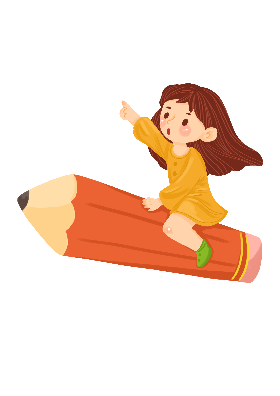 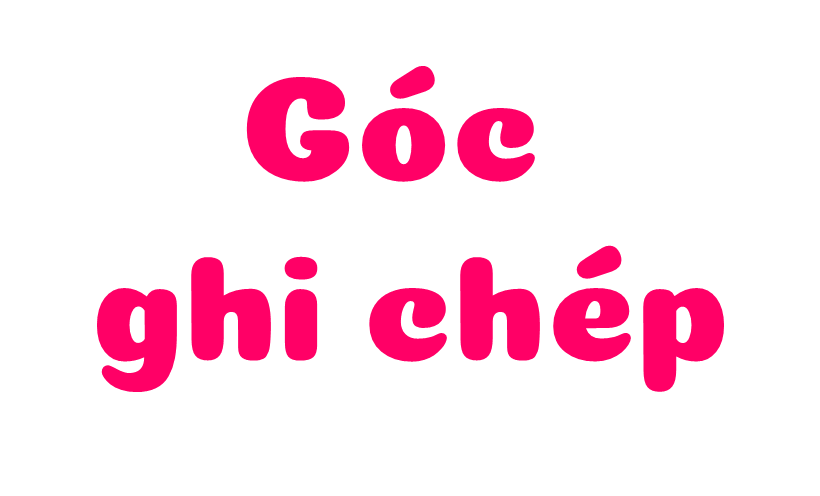 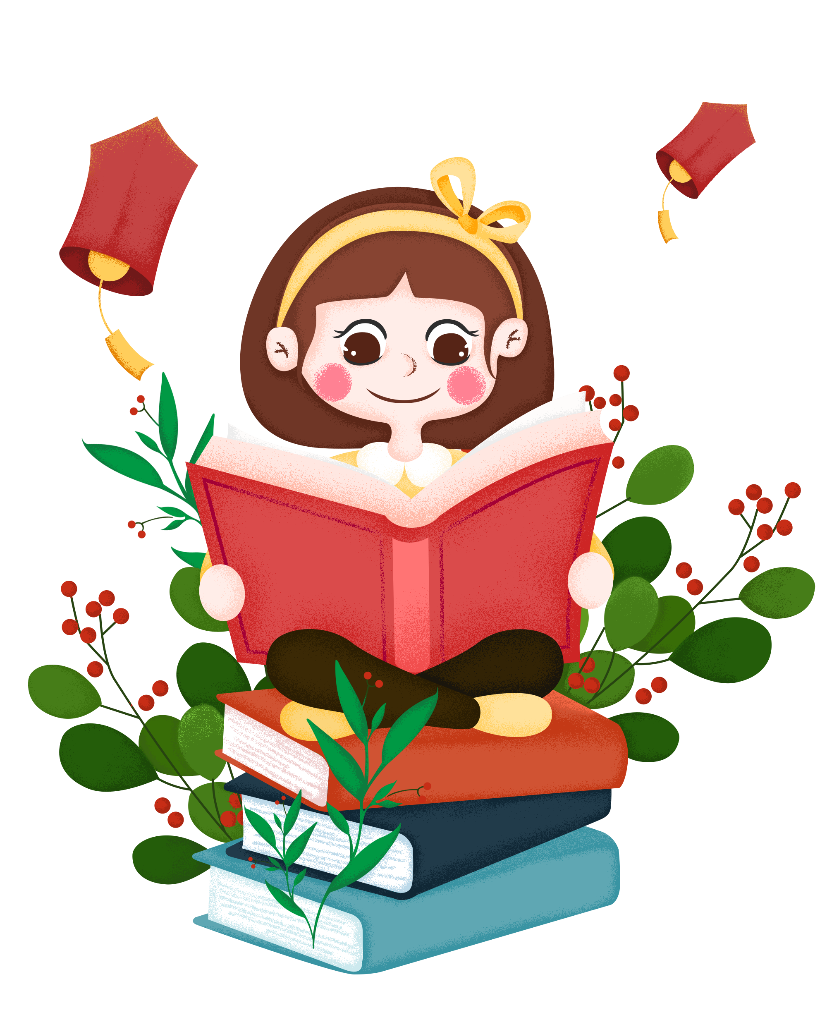 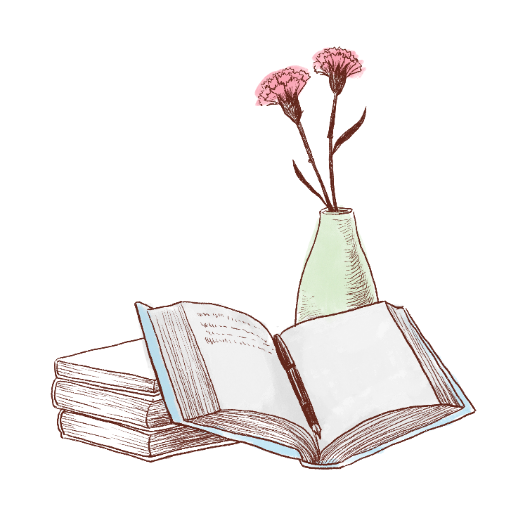 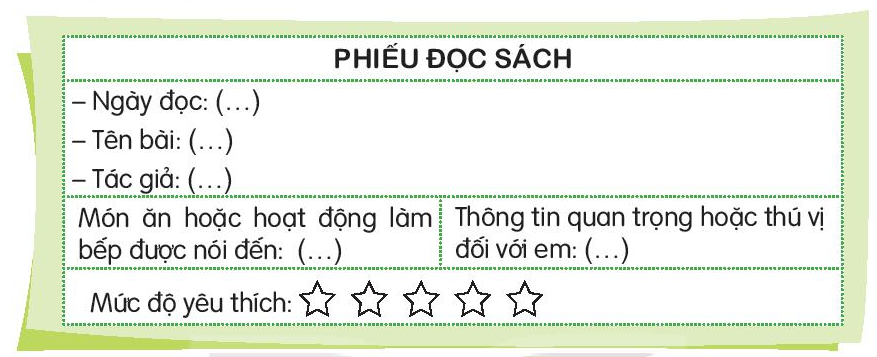 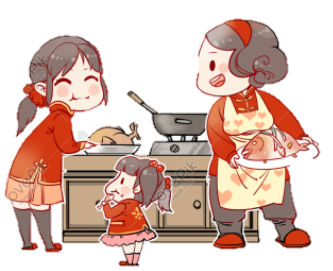 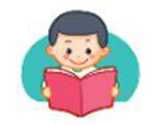 15/8/2022
Siêu đầu bếp tương lai
Nguyễn Ngoan (dịch)
Bánh ngọt
Làm bánh ngọt thật thú vị
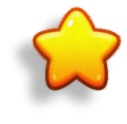 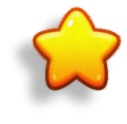 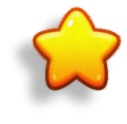 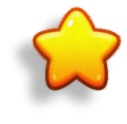 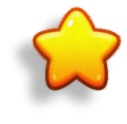 Hoạt động tiếp nối
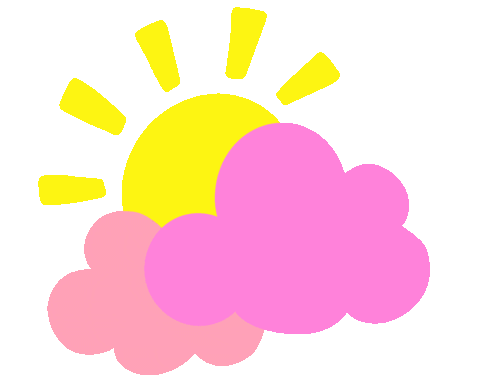 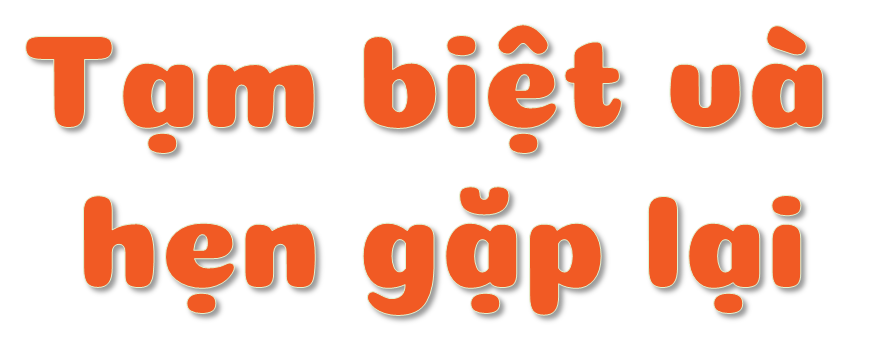 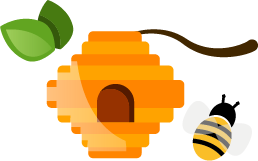 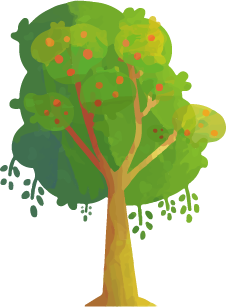 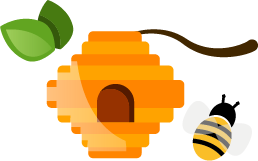 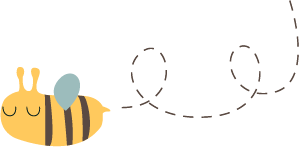 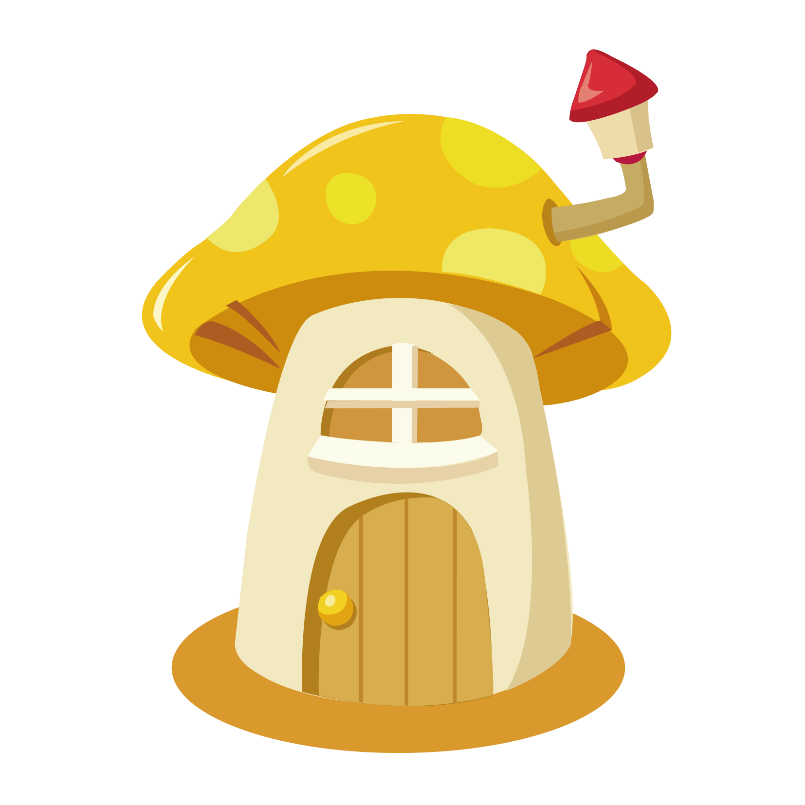 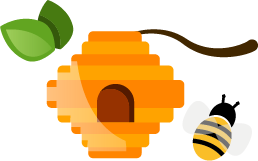 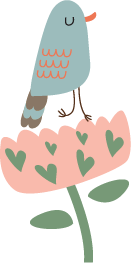 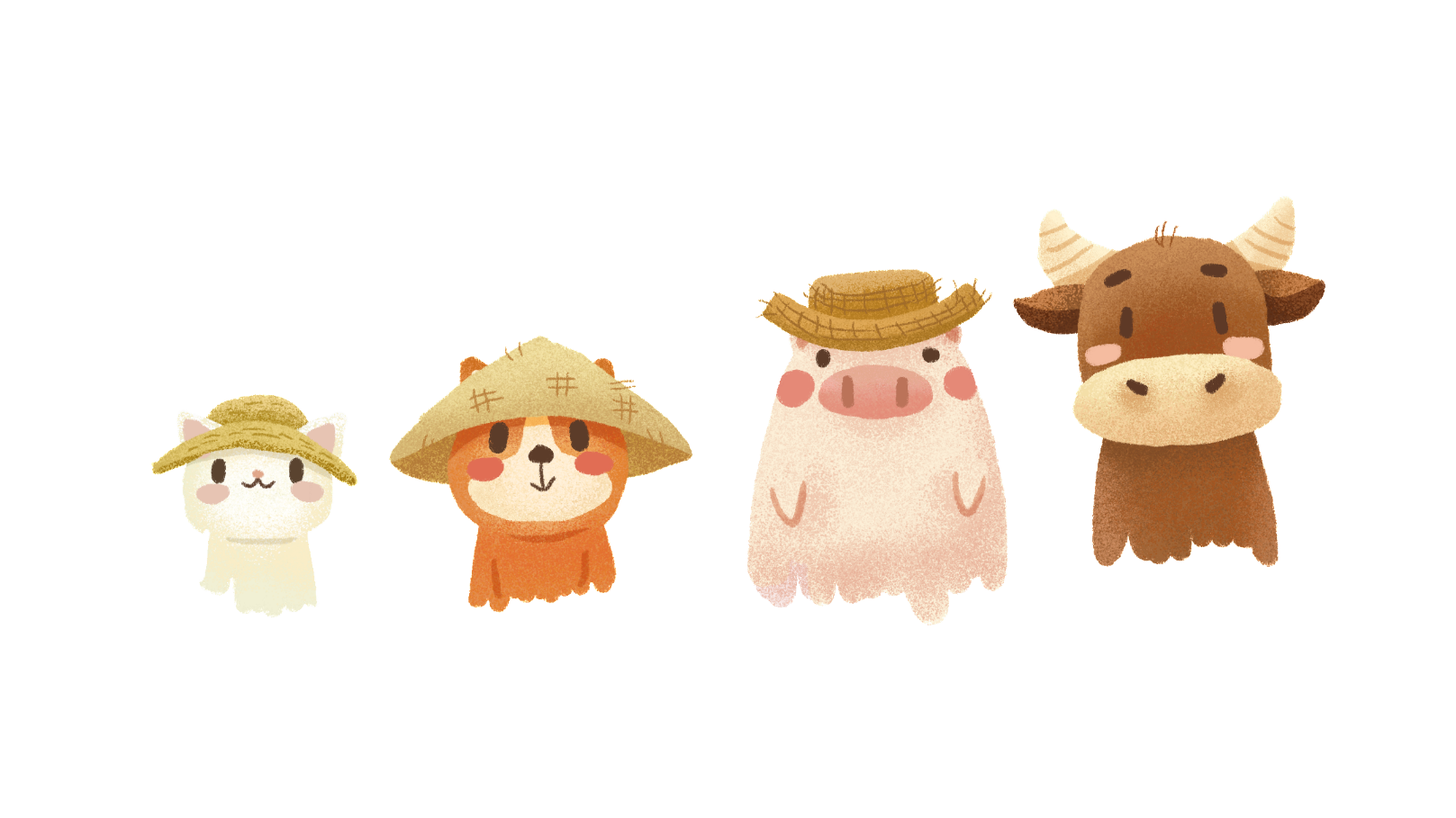 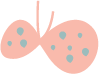 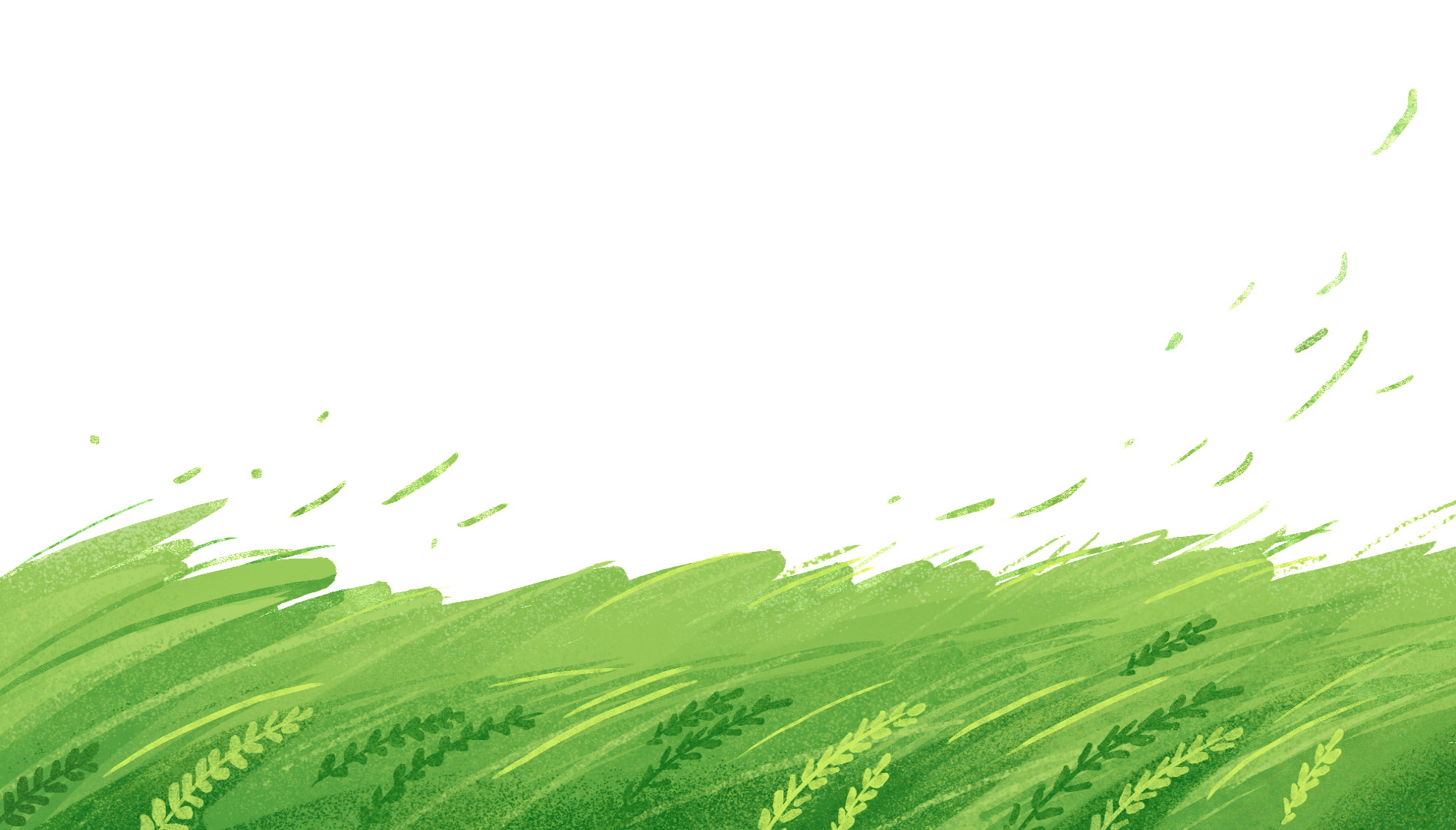 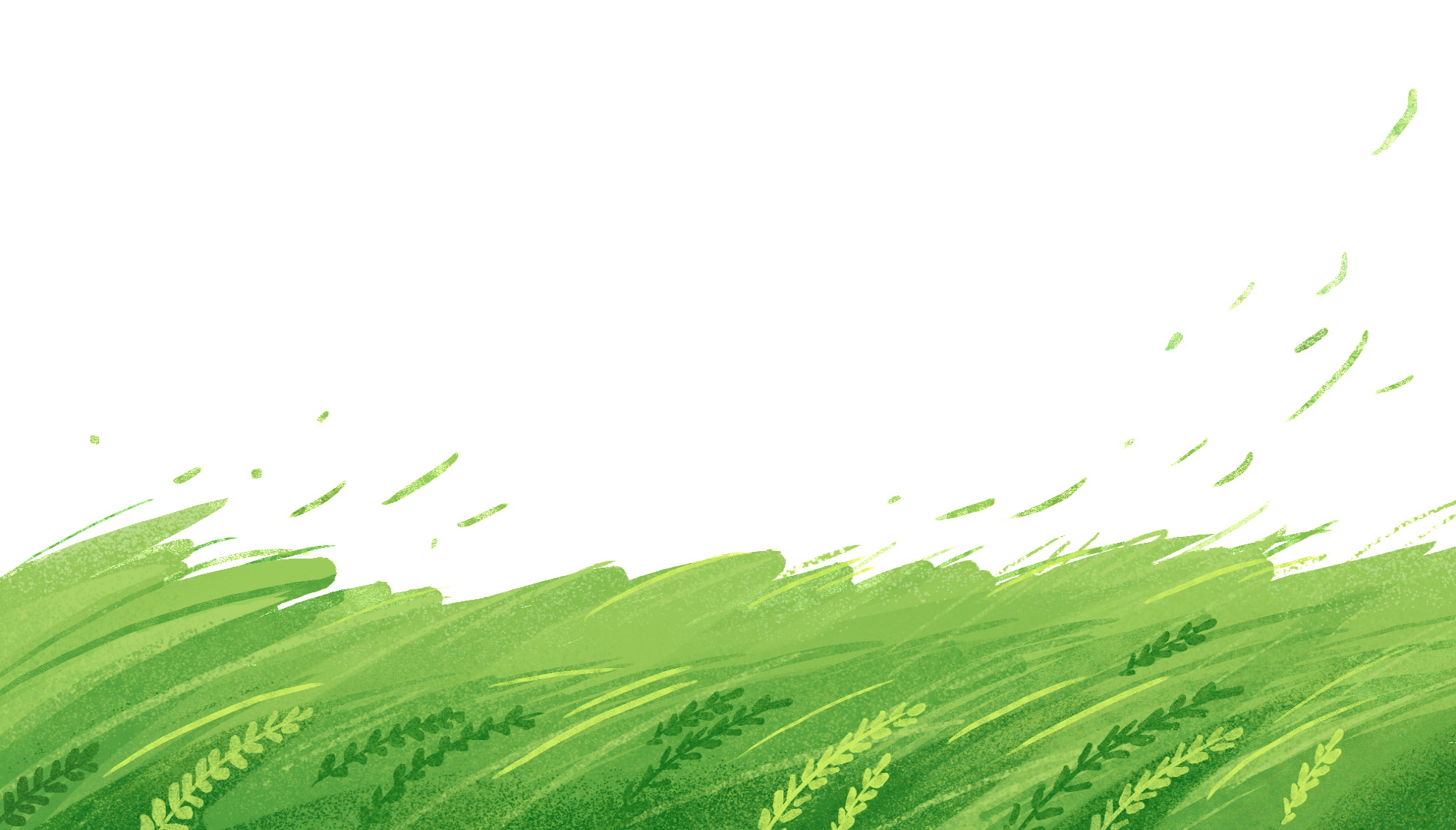